好长好长的名字
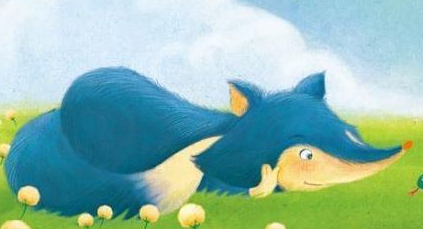 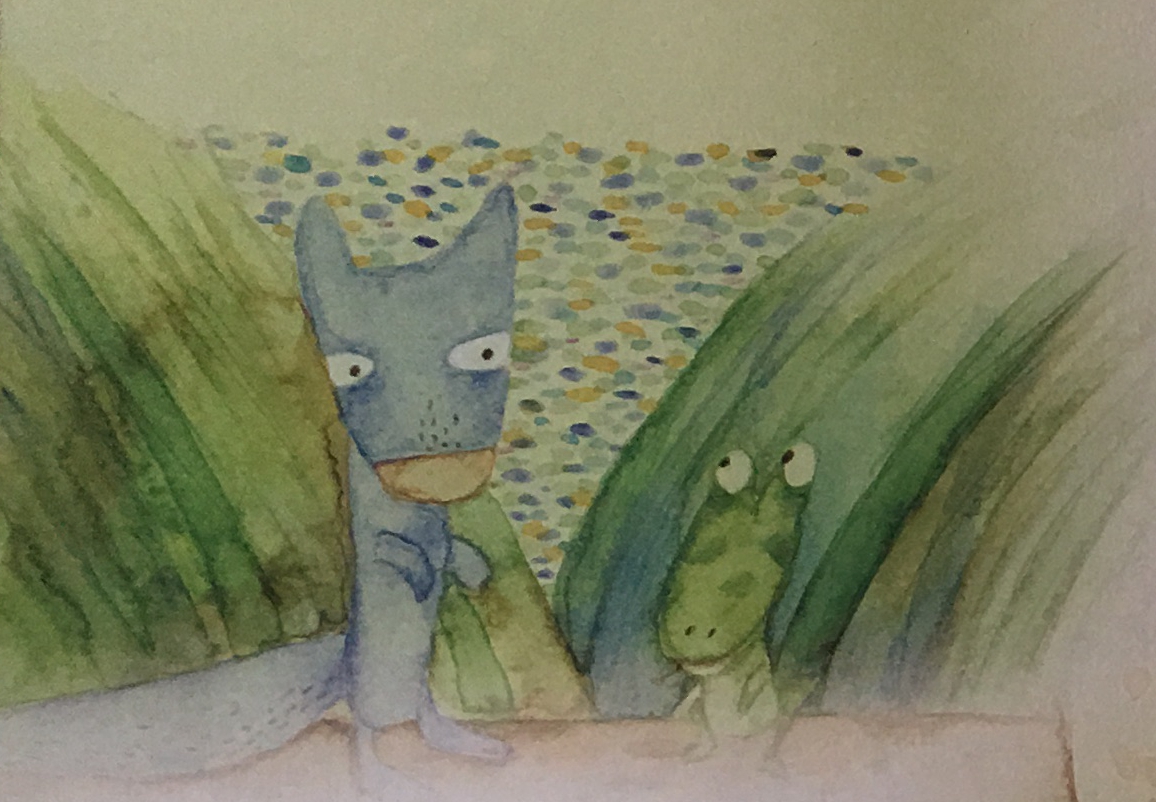 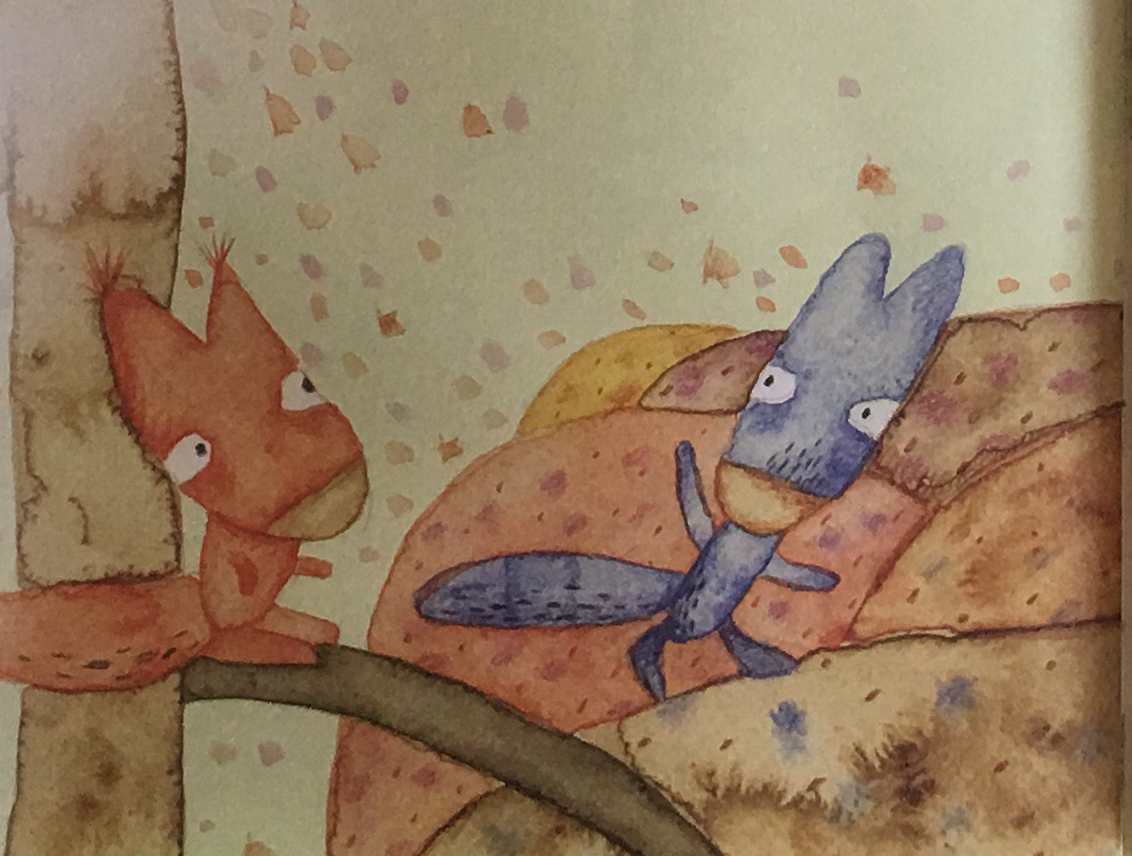 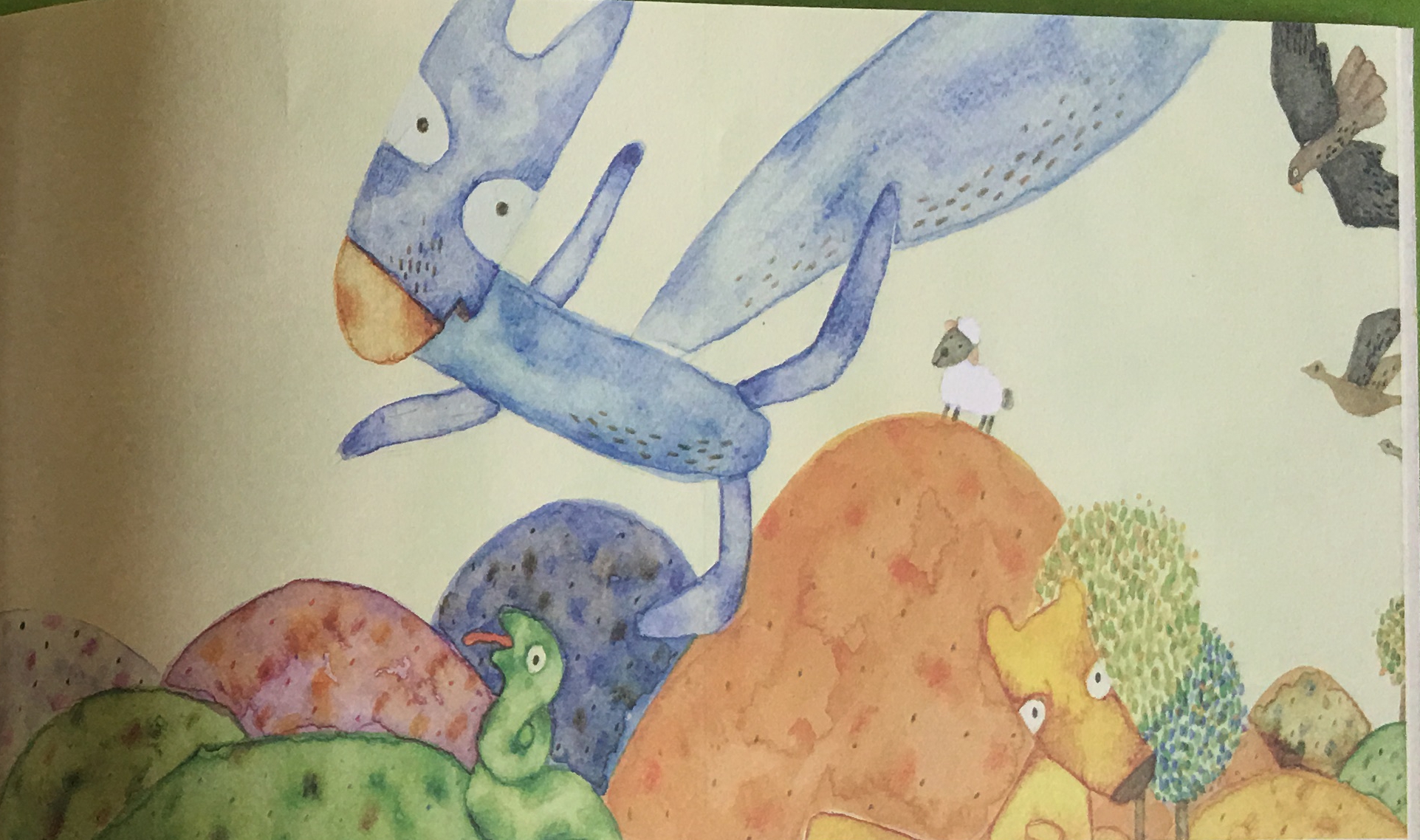 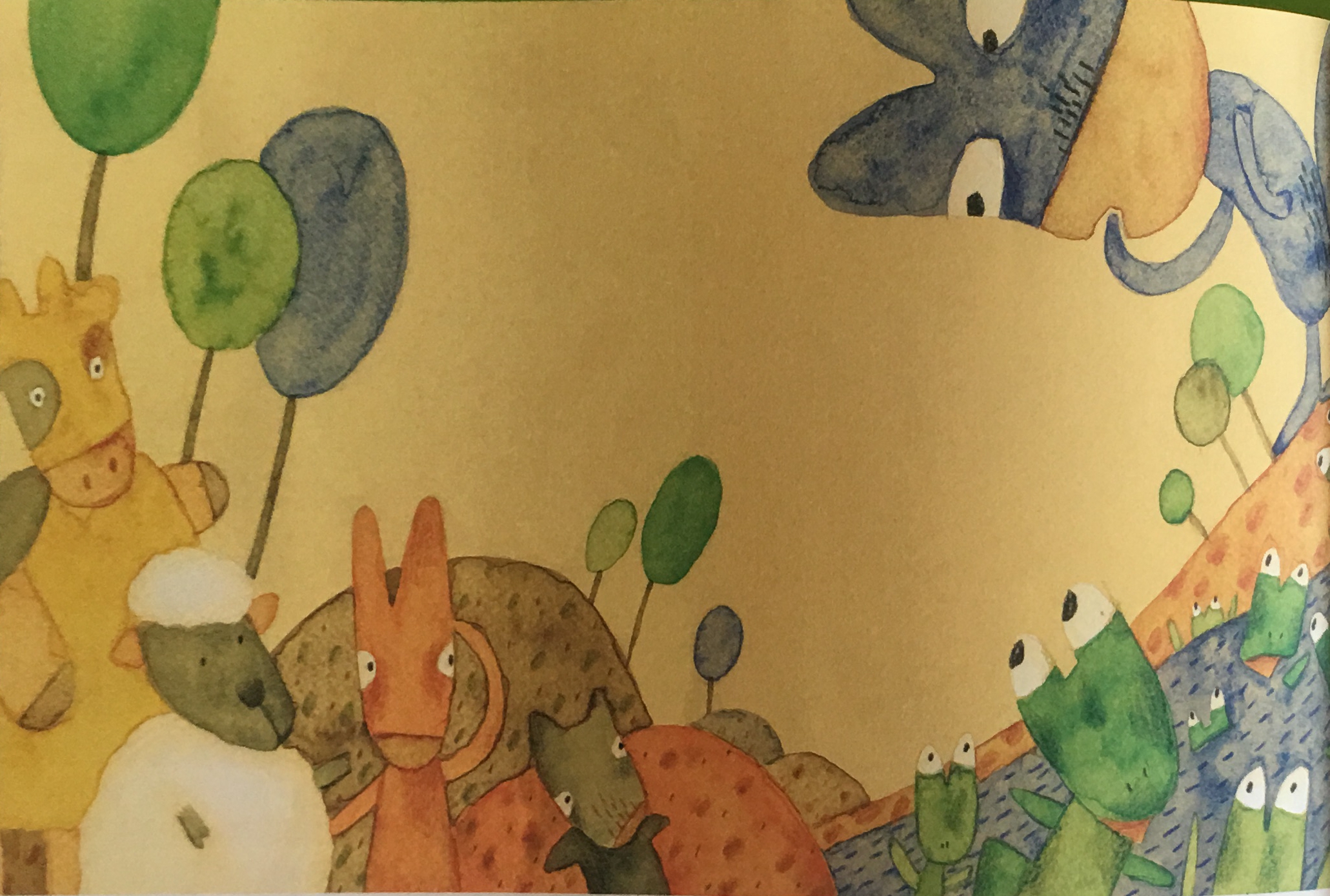 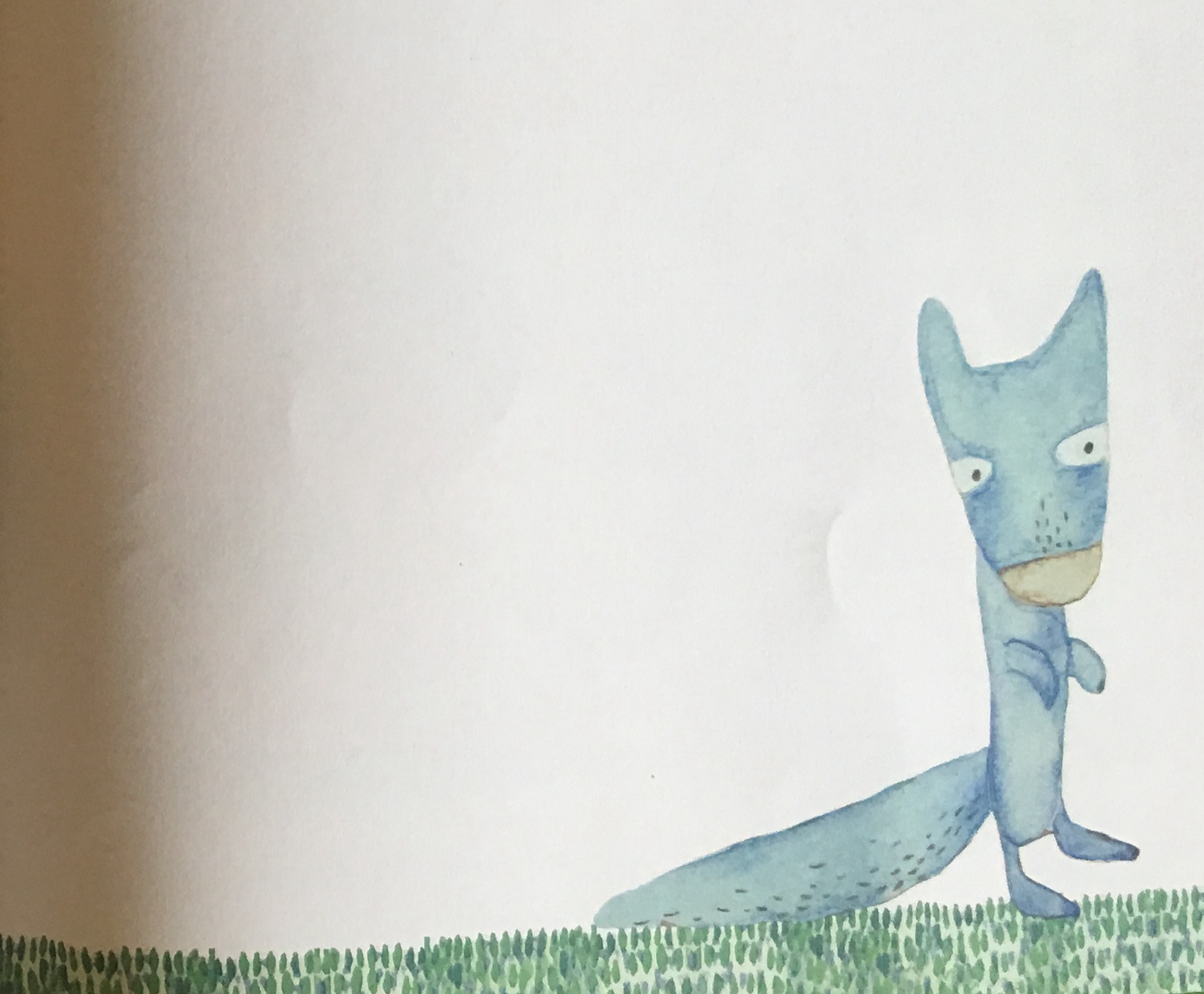 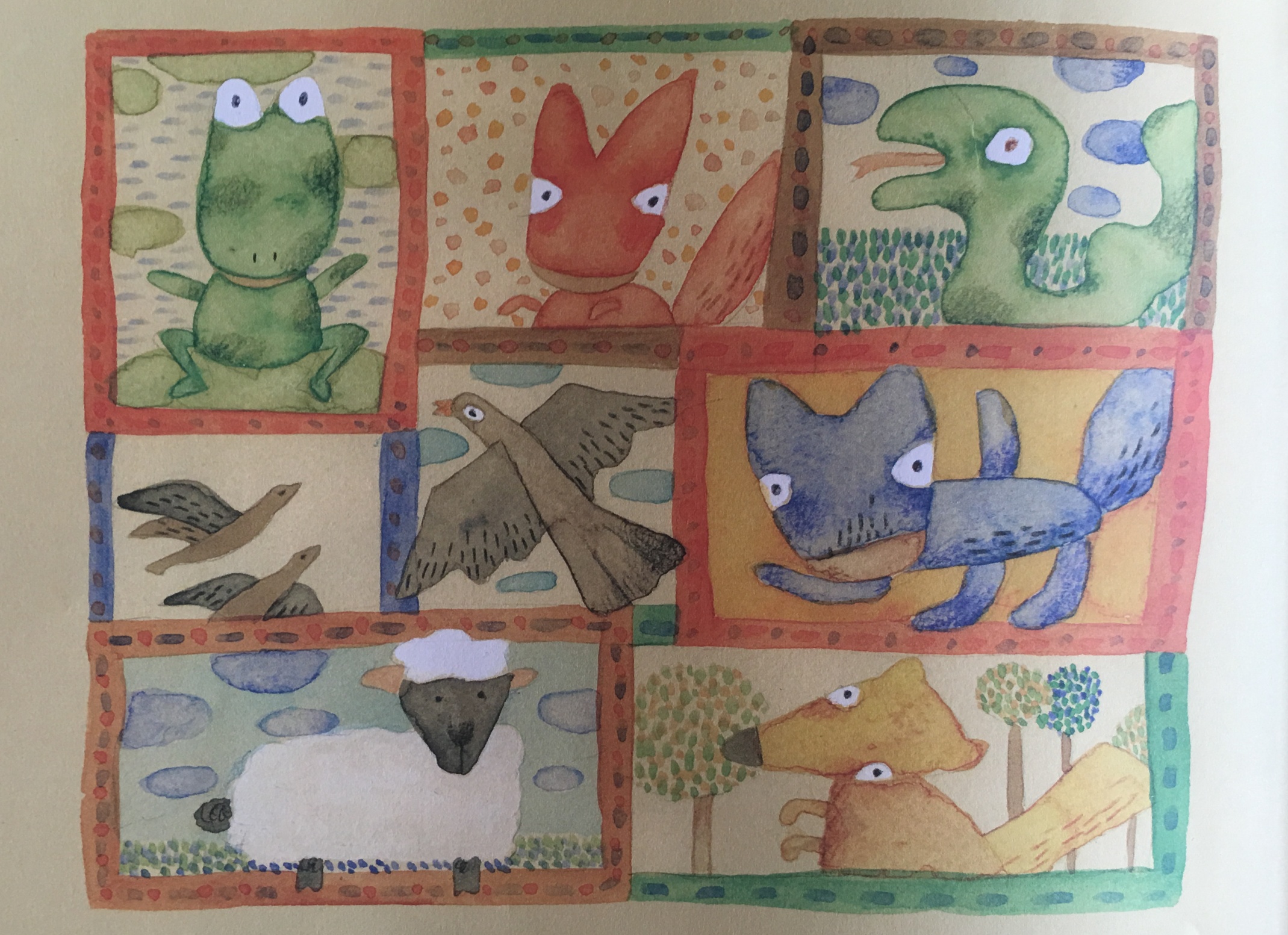 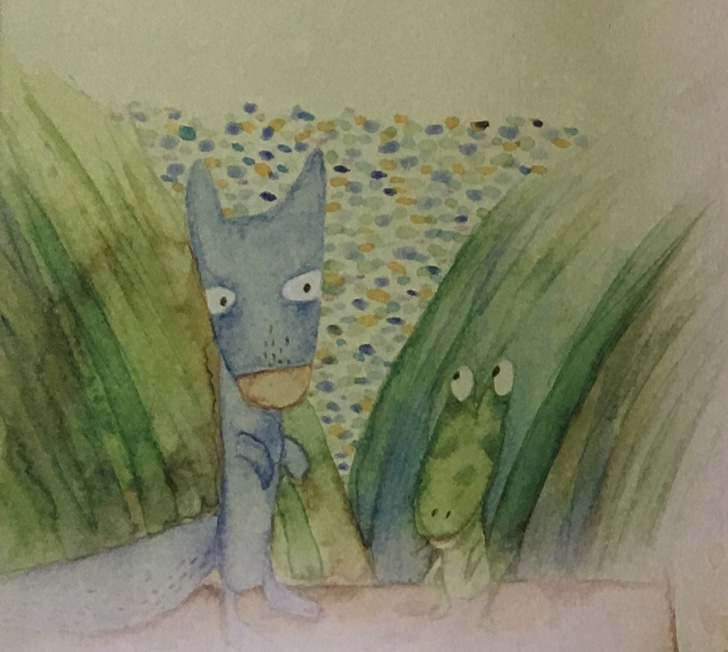 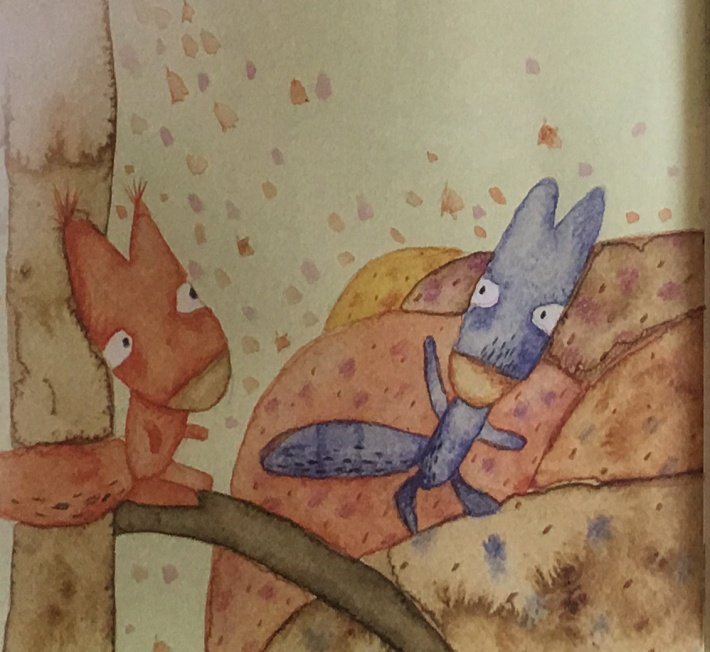 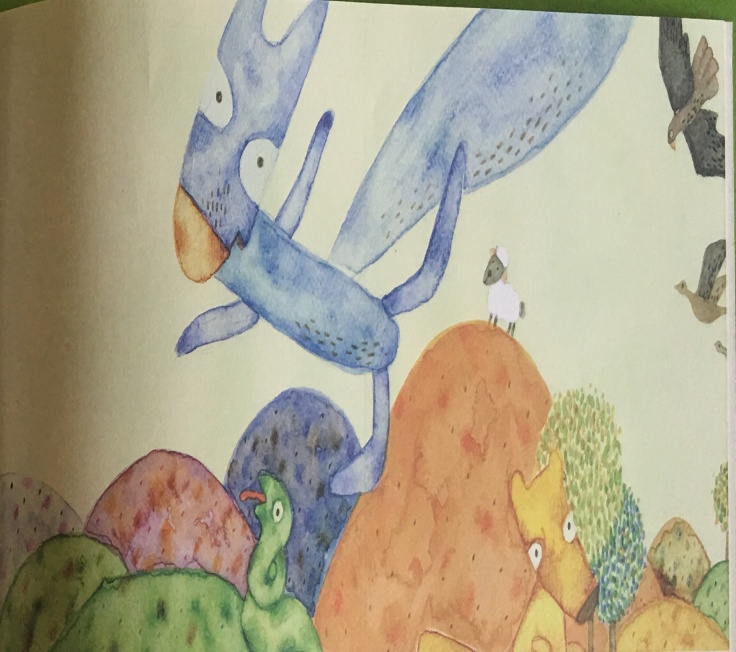 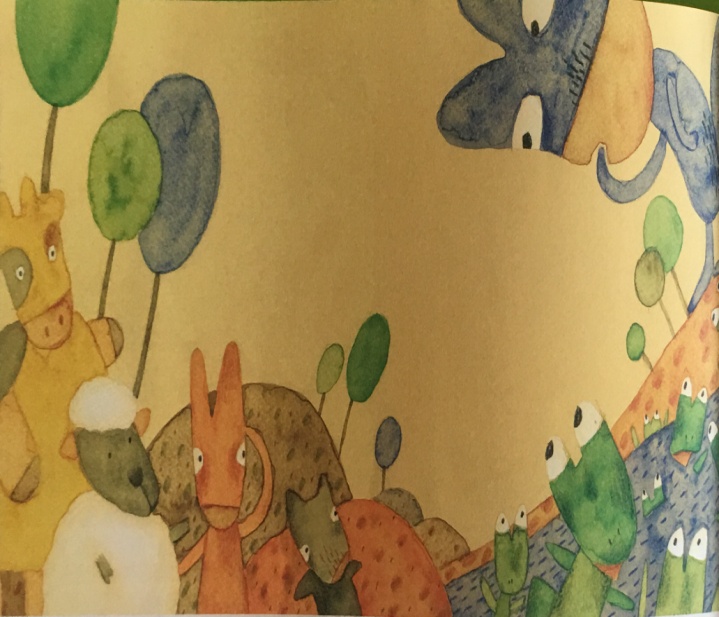 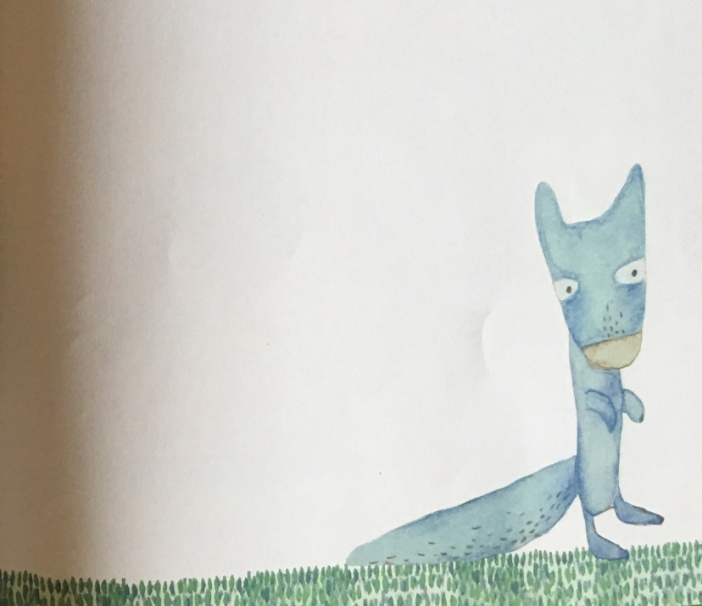 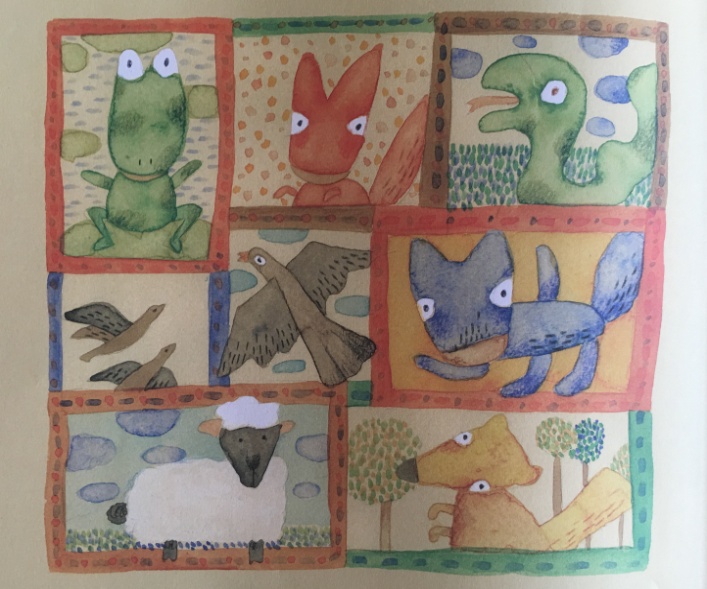